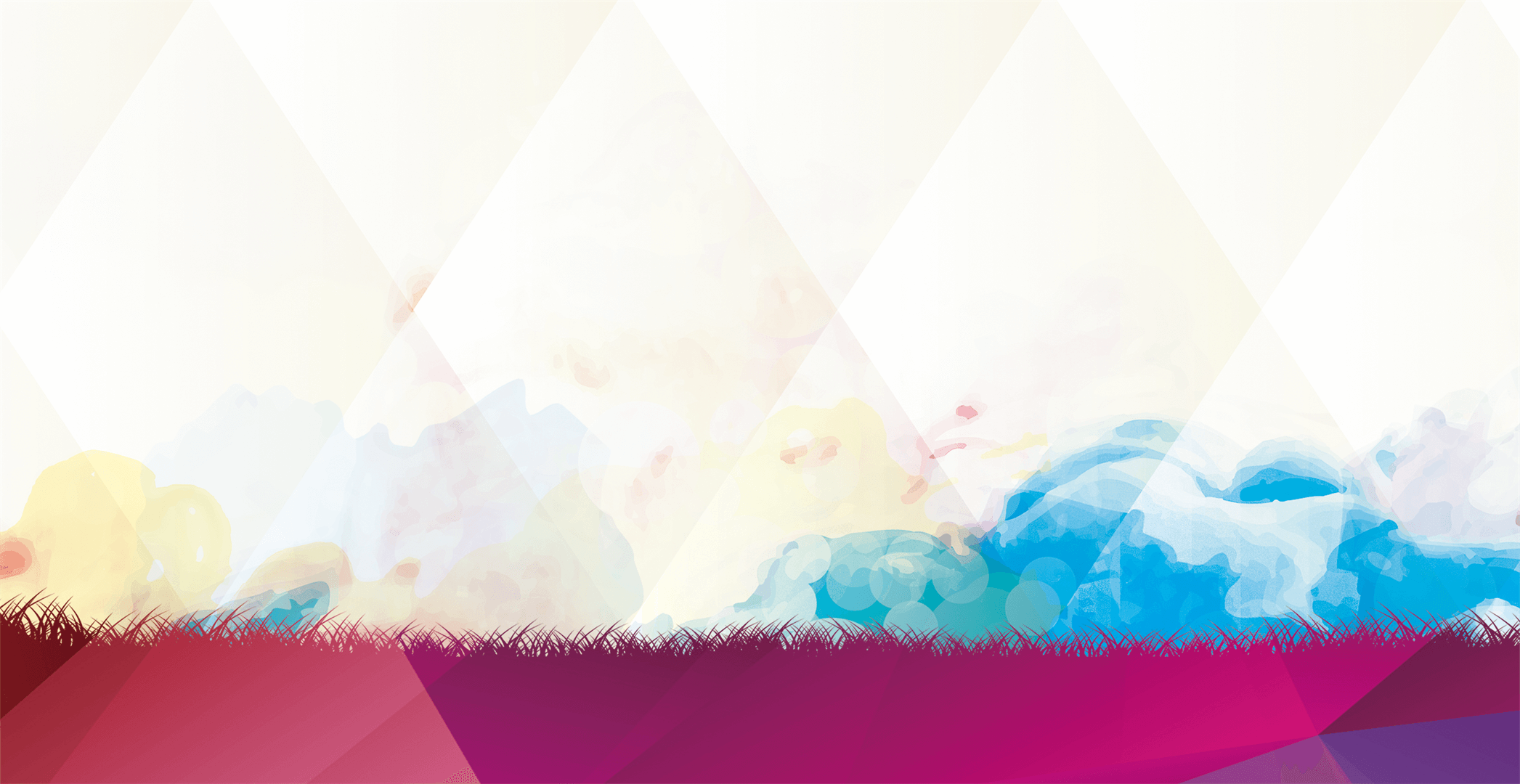 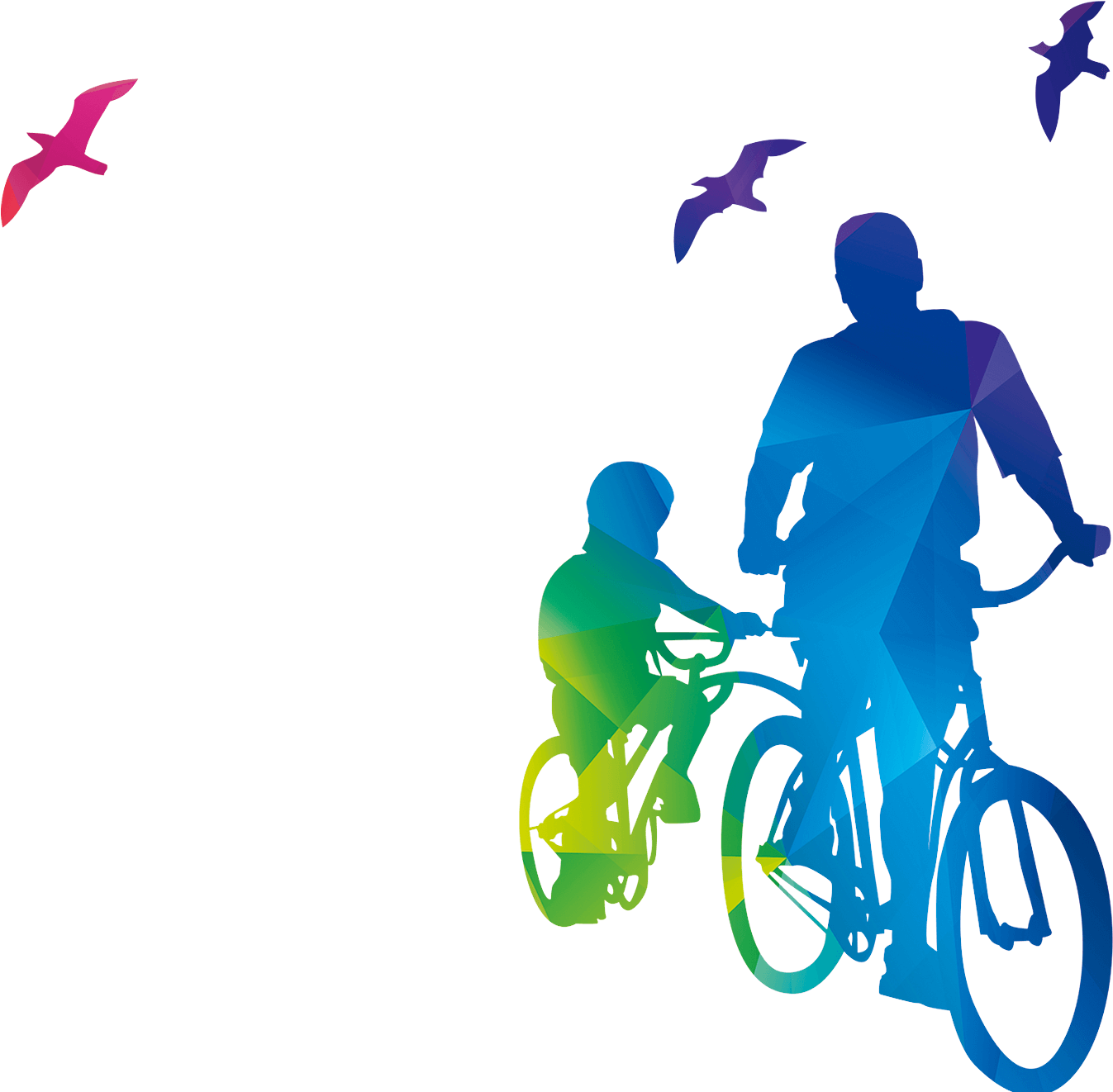 感恩父亲 感谢有你
Thanksgiving parents thank you
www.PPT818.com
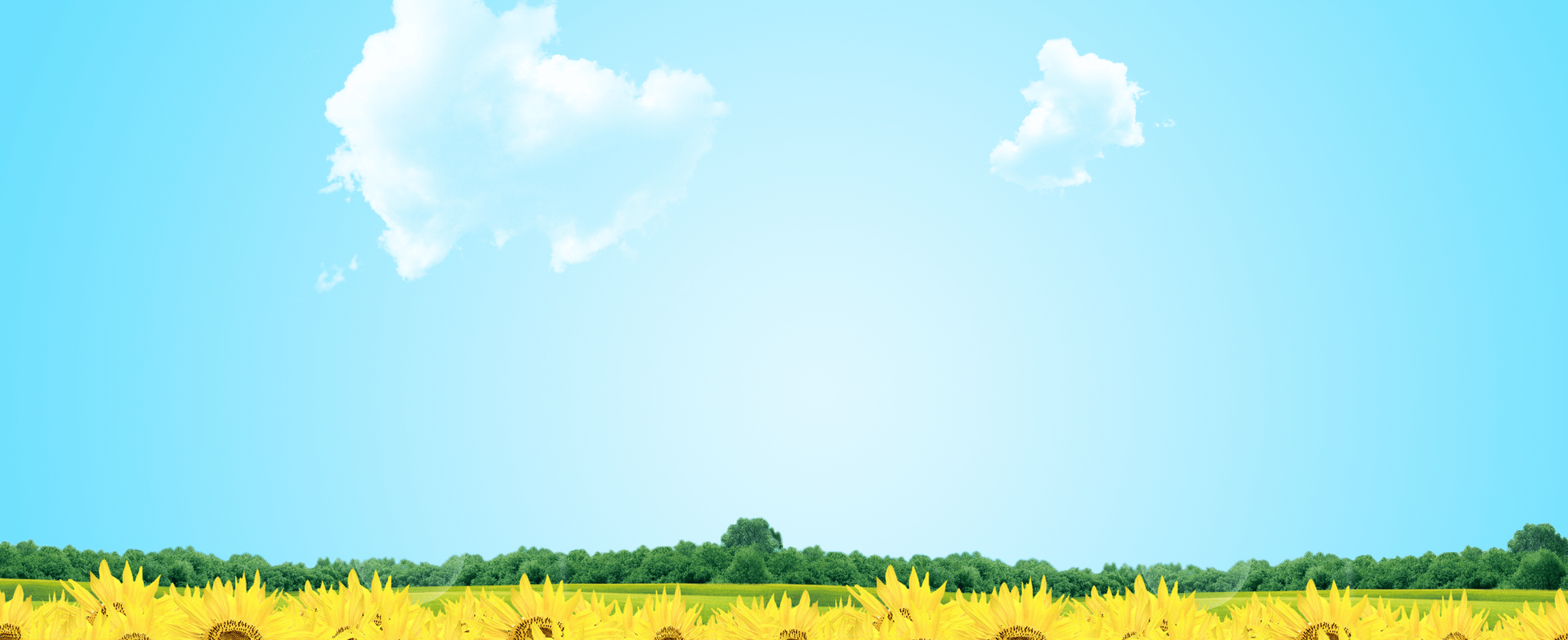 目 录
01
01
01
01
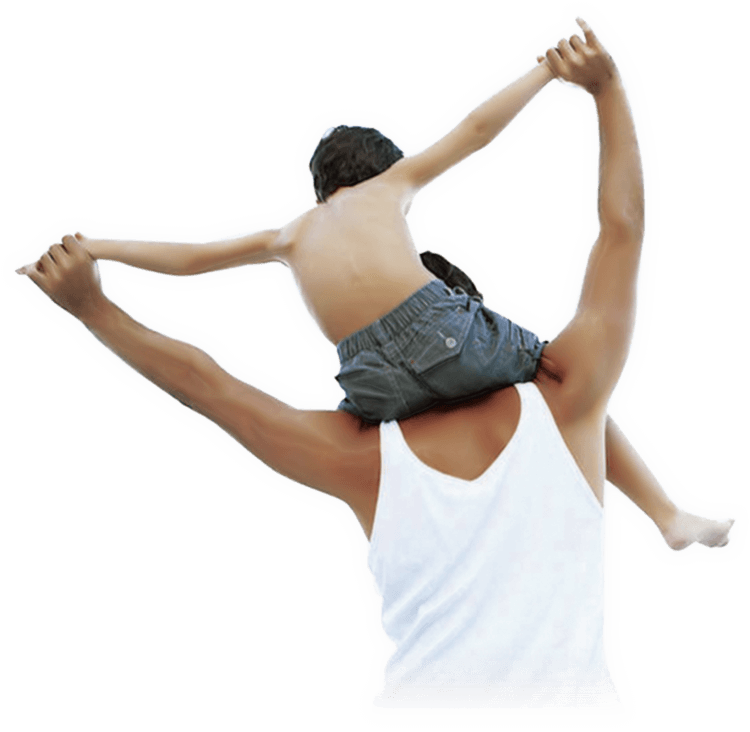 请替换文字内容
请替换文字内容
请替换文字内容
请替换文字内容
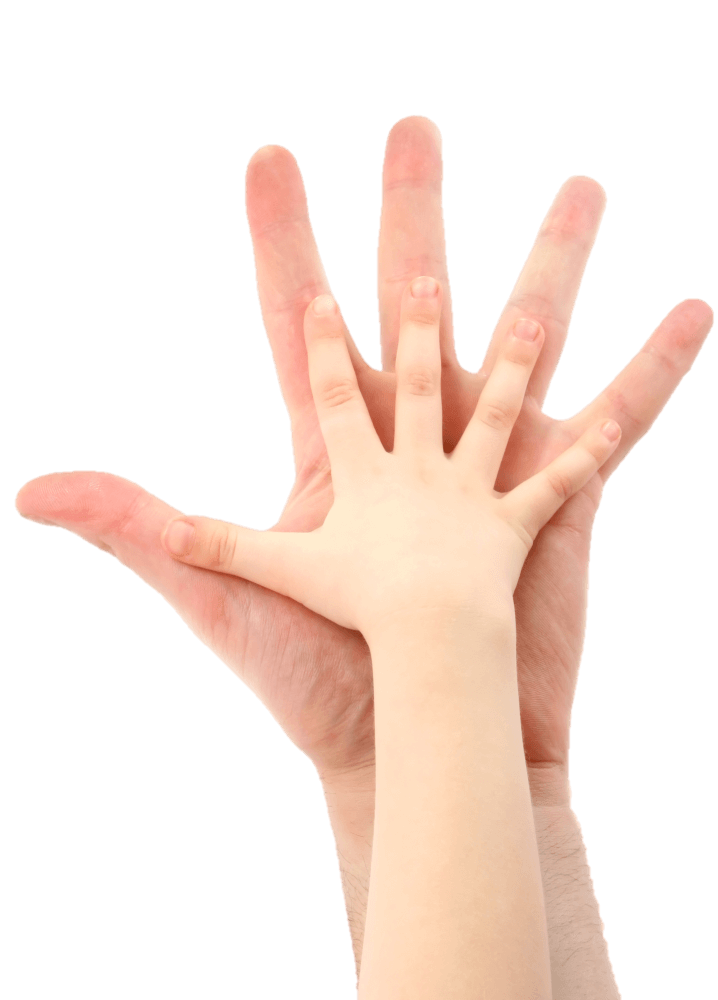 01
ADD RELATED TITLE WORDS
添加相关标题文字
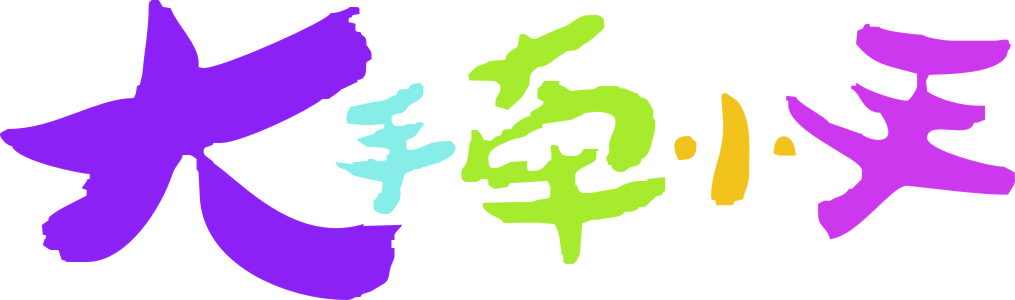 添加相关标题文字
也许父亲的深沉是无言，每年的父亲节都没有母亲节那般隆重，但每当想起父亲那鬓角的白发，脸上的皱纹，大山般的父亲给我们的应该不只是背影……
有人说， 父爱如山， 有人说， 父爱似海， 但又有多少爱曾经对父亲说出来……
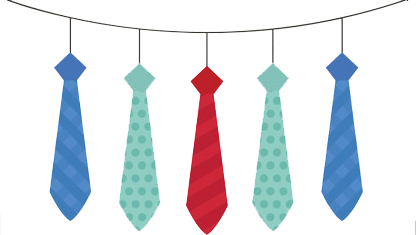 添加相关标题文字
请替换文字内容
请替换文字内容，请替换文字内容，请替换文字内容，请替换文字内容，请替换文字内容，请替换文字内容，请替换文字内容，请替换文字内容，请替换文字内容，

请替换文字内容，请替换文字内容，请替换文字内容，请替换文字内容，请替换文字内容，请替换文字内容，请替换文字内容，请替换文字内容，请替换文字内容，

请替换文字内容，请替换文字内容，请替换文字内容，请替换文字内容，请替换文字内容，请替换文字内容，请替换文字内容，请替换文字内容，请替换文字内容，
添加相关标题文字
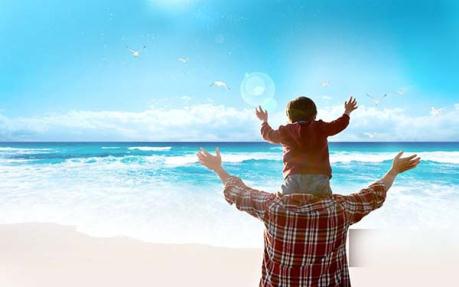 请替换文字内容
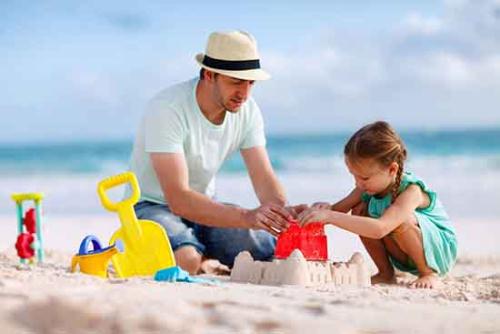 请替换文字内容，请替换文字内容，请替换文字内容，请替换文字内容，请替换文字内容，请替换文字内容，请替换文字内容，请替换文字内容，请替换文字内容，


请替换文字内容，请替换文字内容，请替换文字内容，请替换文字内容，请替换文字内容，请替换文字内容，请替换文字内容，请替换文字内容，请替换文字内容，


请替换文字内容，请替换文字内容，请替换文字内容，请替换文字内容，请替换文字内容，请替换文字内容，请替换文字内容，请替换文字内容，请替换文字内容，
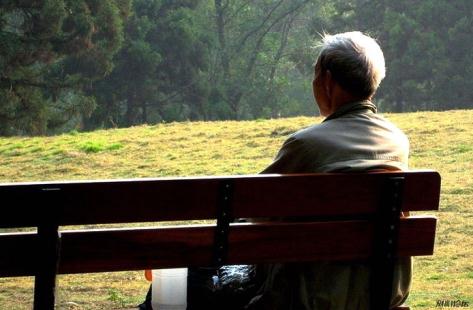 添加相关标题文字
请替换文字内容
请替换文字内容，请替换文字内容，请替换文字内容，请替换文字内容，请替换文字内容，请替换文字内容，请替换文字内容，请替换文字内容，请替换文字内容，

请替换文字内容，请替换文字内容，请替换文字内容，请替换文字内容，请替换文字内容，请替换文字内容，请替换文字内容，请替换文字内容，请替换文字内容，

请替换文字内容，请替换文字内容，请替换文字内容，请替换文字内容，请替换文字内容，请替换文字内容，请替换文字内容，请替换文字内容，请替换文字内容，
请替换文字内容，请替换文字内容，请替换文字内容，请替换文字内容，请替换文字内容，请替换文字内容，请替换文字内容，请替换文字内容，请替换文字内容，

请替换文字内容，请替换文字内容，请替换文字内容，请替换文字内容，请替换文字内容，请替换文字内容，请替换文字内容，请替换文字内容，请替换文字内容，
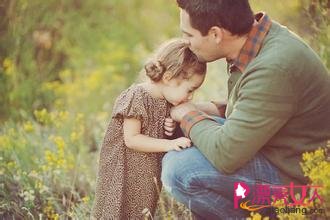 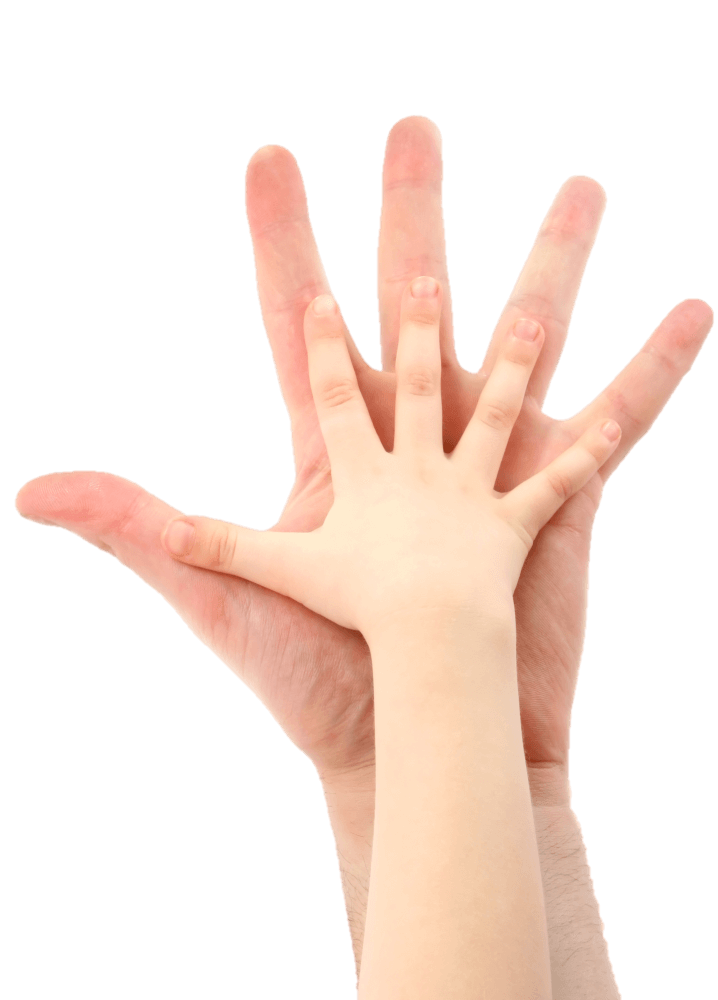 02
ADD RELATED TITLE WORDS
添加相关标题文字
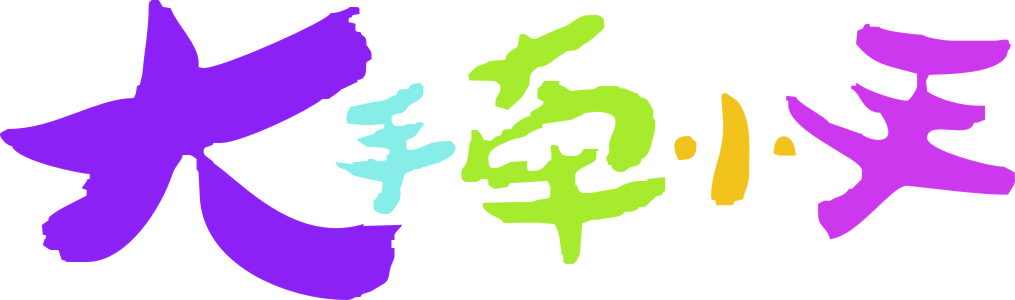 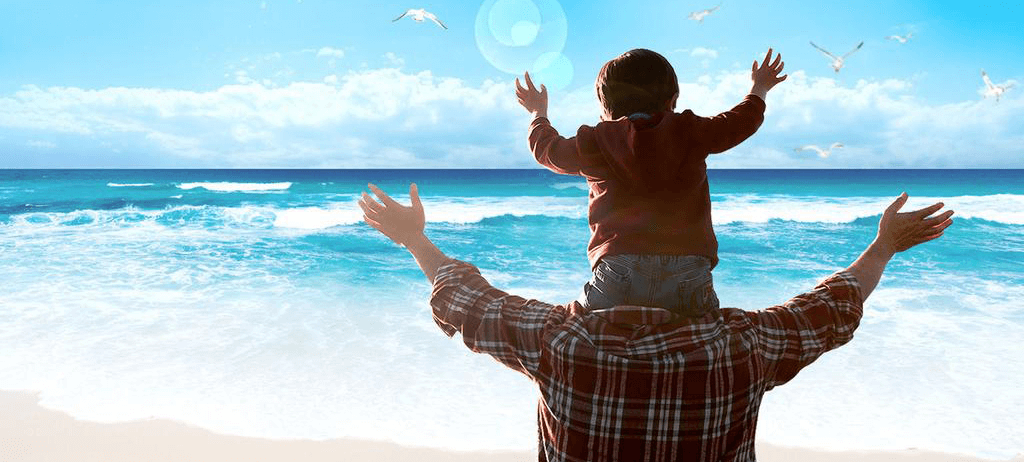 请替换文字内容
请替换文字内容，请替换文字内容，请替换文字内容，请替换文字内容，请替换文字内容，请替换文字内容，请替换文字内容，请替换文字内容，请替换文字内容，请替换文字内容，请替换文字内容，请替换文字内容，请替换文字内容，请替换文字内容，请替换文字内容，请替换文字内容，请替换文字内容，请替换文字内容，
添加相关标题文字
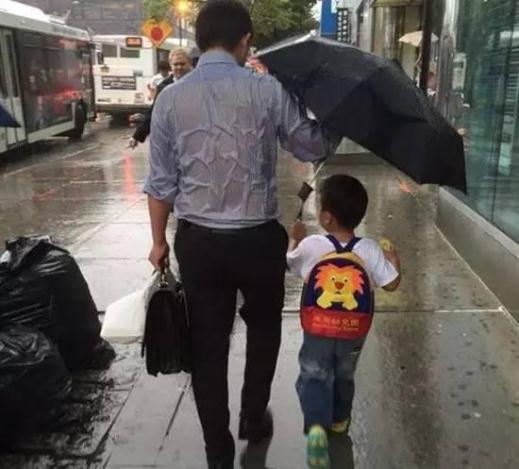 请替换文字内容，请替换文字内容，请替换文字内容，请替换文字内容，请替换文字内容，请替换文字内容，请替换文字内容，请替换文字
01
03
02
04
请替换文字内容，请替换文字内容，请替换文字内容，请替换文字内容，请替换文字内容，请替换文字内容，请替换文字内容，请替换文字
请替换文字内容，请替换文字内容，请替换文字内容，请替换文字内容，请替换文字内容，请替换文字内容，请替换文字内容，请替换文字
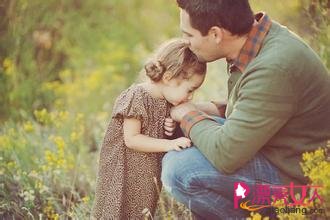 请替换文字内容，请替换文字内容，请替换文字内容，请替换文字内容，请替换文字内容，请替换文字内容，请替换文字内容，请替换文字
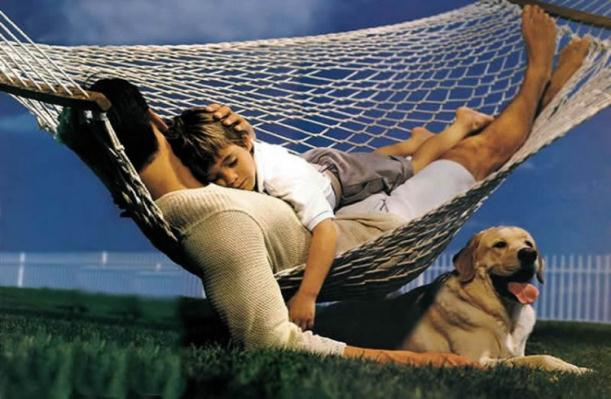 添加相关标题文字
请替换文字内容，请替换文字内容，请替换文字内容，请替换文字内容，请替换文字内容，请替换文字内容，请替换文字内容，请替换文字
01
03
02
04
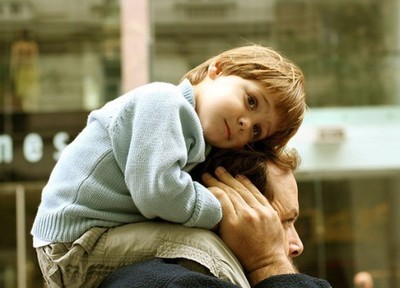 请替换文字内容，请替换文字内容，请替换文字内容，请替换文字内容，请替换文字内容，请替换文字内容，请替换文字内容，请替换文字
请替换文字内容，请替换文字内容，请替换文字内容，请替换文字内容，请替换文字内容，请替换文字内容，请替换文字内容，请替换文字
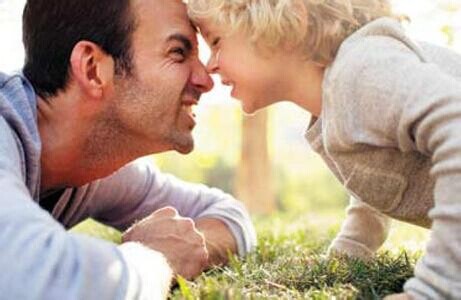 请替换文字内容，请替换文字内容，请替换文字内容，请替换文字内容，请替换文字内容，请替换文字内容，请替换文字内容，请替换文字
添加相关标题文字
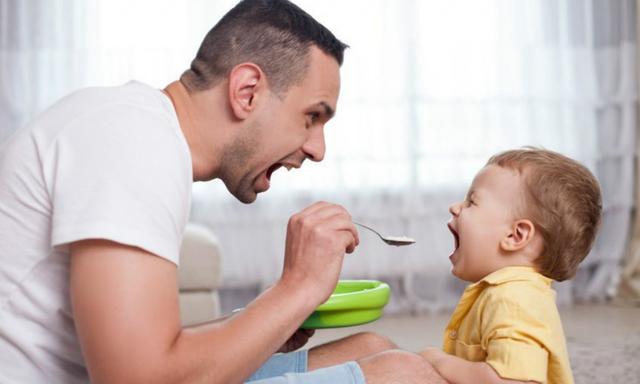 请替换文字内容，请替换文字内容，请替换文字内容，请替换文字内容，请替换文字内容，请替换文字内容，请替换文字内容，请替换文字
请替换文字内容，请替换文字内容，请替换文字内容，请替换文字内容，请替换文字内容，请替换文字内容，请替换文字内容，请替换文字
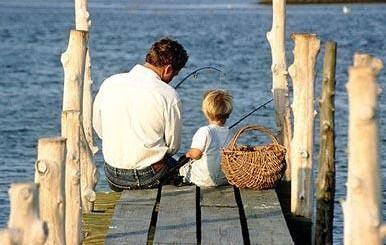 请替换文字内容，请替换文字内容，请替换文字内容，请替换文字内容，请替换文字内容，请替换文字内容，请替换文字内容，请替换文字
添加相关标题文字
请替换文字内容，请替换文字内容，请替换文字内容，请替换文字内容，
请替换文字内容，请替换文字内容，请替换文字内容，请替换文字内容，
请替换文字内容，请替换文字内容，请替换文字内容，请替换文字内容
请替换文字内容，请替换文字内容，请替换文字内容，请替换文字内容
请替换文字内容，请替换文字内容，请替换文字内容，请替换文字内容
请替换文字内容，请替换文字内容，请替换文字内容，请替换文字内容，
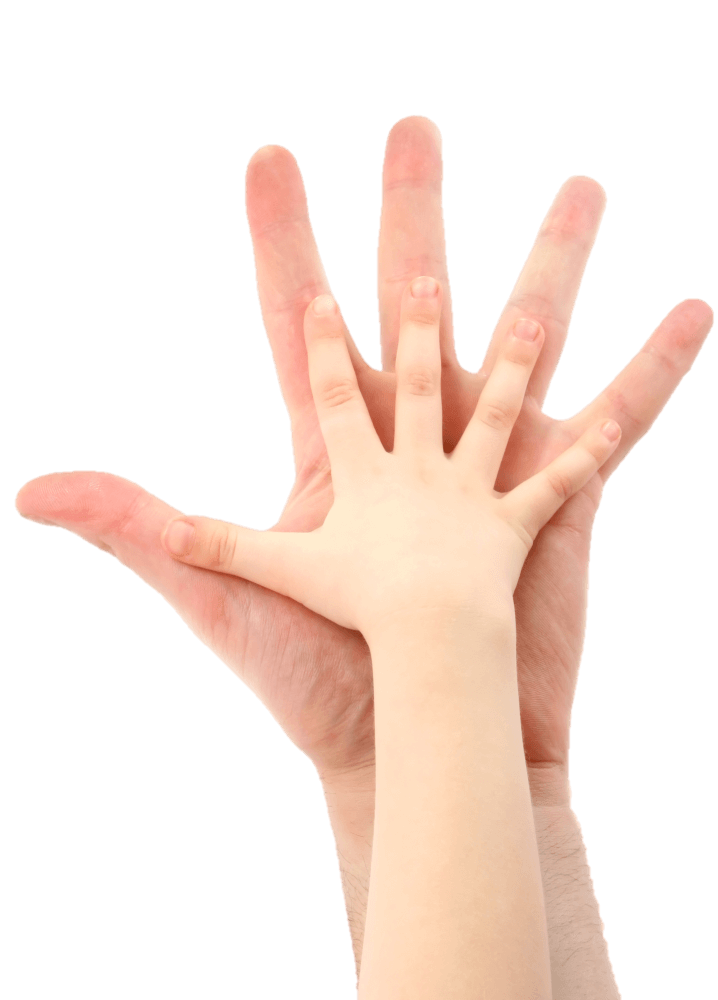 03
ADD RELATED TITLE WORDS
添加相关标题文字
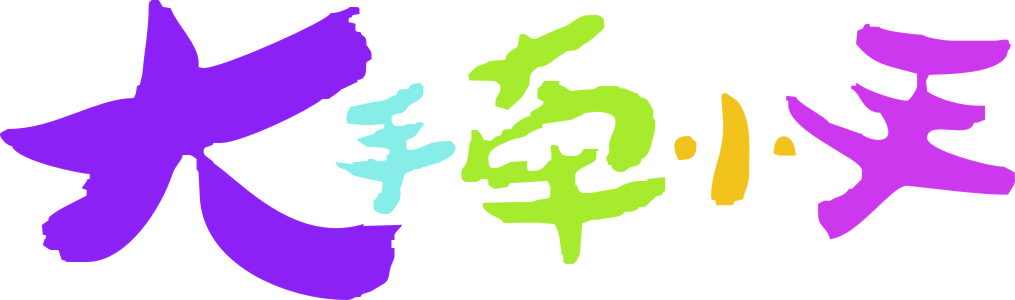 添加相关标题文字
请替换文字内容，请替换文字内容，请替换文字内容，请替换文字内容，请替换文字内容，请替换文字内容，请替换文字内容，请替换文字请替换文字内容，请替换文字内容，请替换文字内容，请替换文字内容，请替换文字内容，请替换文字内容，请替换文字内容，请替换文字请替换文字内容，请替换文字内容，请替换文字内容，请替换文字内容，请替换文字内容，请替换文字内容，请替换文字内容，请替换文字
添加相关标题文字
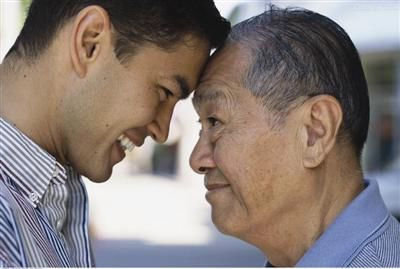 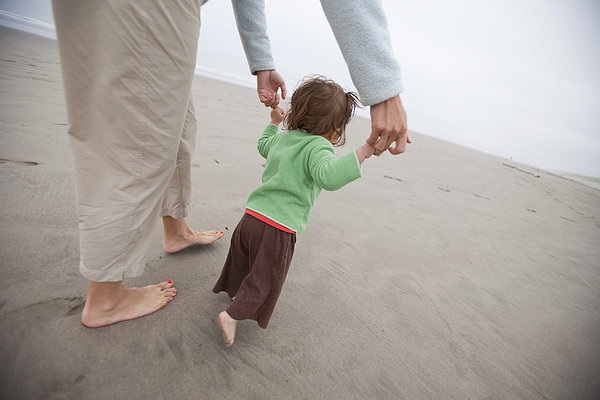 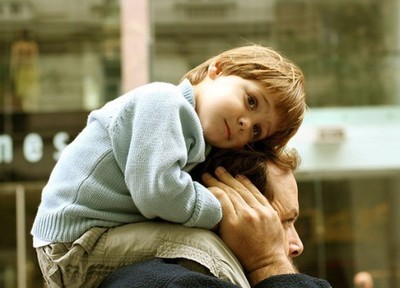 请替换文字内容，请替换文字内容，请替换文字内容，请替换文字内容，请替换文字内容，请替换文字内容，请替换文字内容，请替换文字请替换文字内容，请替换文字内容，请替换文字内容，请替换文字内容，请替换文字内容，请替换文字内容，请替换文字内容，请替换文字请替换文字内容，请替换文字内容，请替换文字内容，请替换文字内容，请替换文字内容，请替换文字内容，请替换文字内容，请替换文字
添加相关标题文字
请替换文字内容
请替换文字内容
请替换文字内容，请替换文字内容，请替换文字内容，请替换文字内容，请替换文字内容，请替换文字内容，请替换文字内容，请替换文字内容，请替换文字内容，请替换文字内容，请替换文字内容，请替换文字内容，请替换文字内容，请替换文字内容，请替换文字内容，请替换文字内容，请替换文字内容，请替换文字内容，
请替换文字内容，请替换文字内容，请替换文字内容，请替换文字内容，请替换文字内容，请替换文字内容，请替换文字内容，请替换文字内容，请替换文字内容，请替换文字内容，请替换文字内容，请替换文字内容，请替换文字内容，请替换文字内容，请替换文字内容，请替换文字内容，请替换文字内容，请替换文字内容，
添加相关标题文字
请替换文字内容
请替换文字内容，请替换文字内容，请替换文字内容，请替换文字内容，请替换文字内容，请替换文字内容，请替换文字内容，请替换文字内容，请替换文字内容，请替换文字内容，请替换文字内容，请替换文字内容，请替换文字内容，请替换文字内容，请替换文字内容，请替换文字内容，请替换文字内容，请替换文字内容，
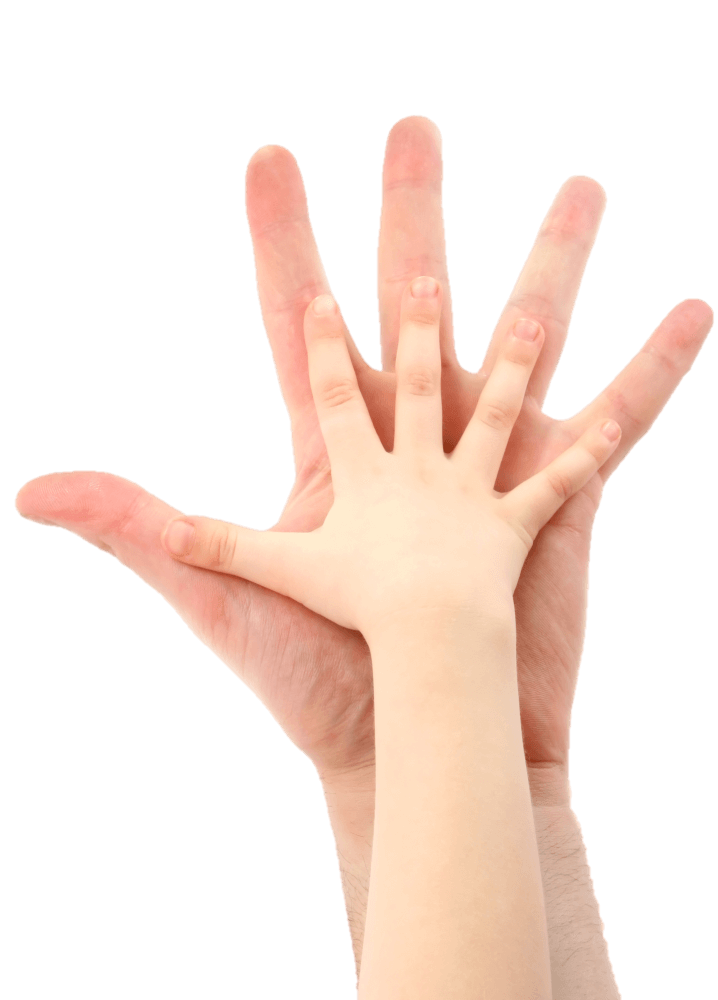 04
ADD RELATED TITLE WORDS
添加相关标题文字
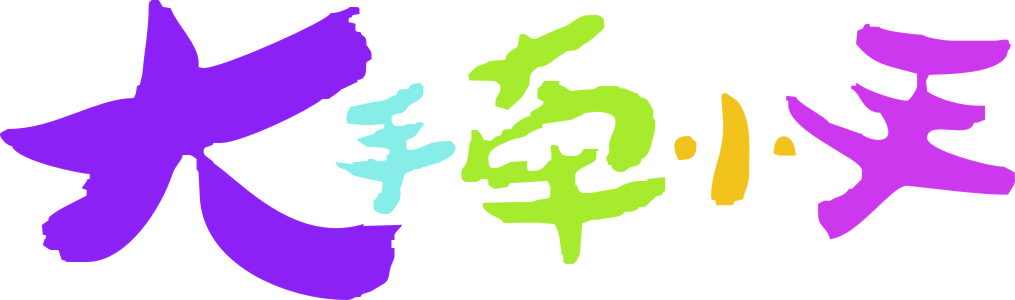 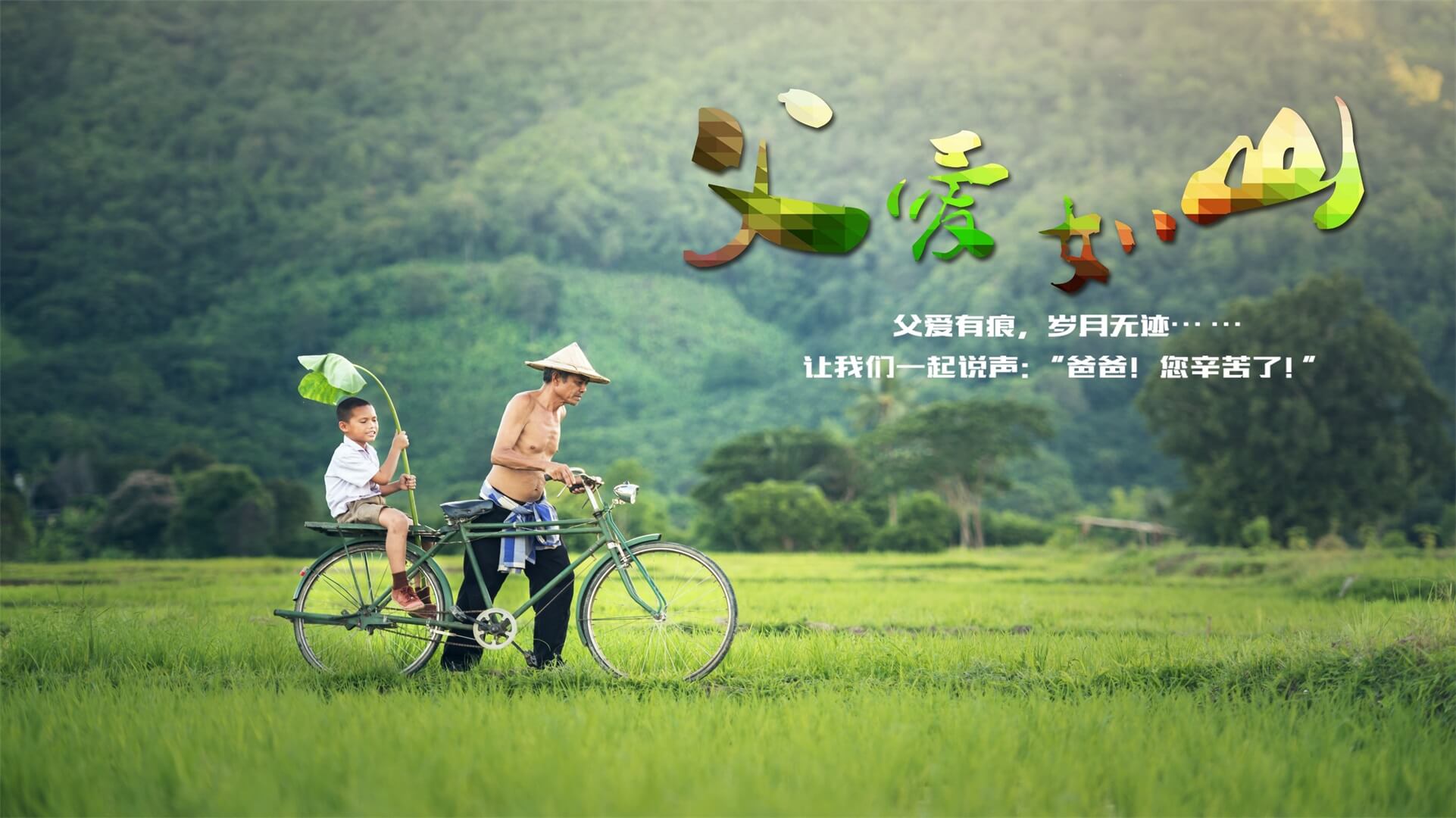 添加相关标题文字
请替换文字内容，请替换文字内容，请替换文字内容，请替换文字内容，请替换文字内容，请替换文字内容，请替换文字内容，请替换文字内容，请替换文字内容，请替换文字内容，请替换文字内容，请替换文字内容，请替换文字内容，请替换文字内容，请替换文字内容，请替换文字内容，请替换文字内容，请替换文字内容，
添加相关标题文字
请替换文字内容，请替换文字内容，请替换文字内容，请替换文字内容，
请替换文字内容，请替换文字内容，请替换文字内容，请替换文字内容，
请替换文字内容，请替换文字内容，请替换文字内容，请替换文字内容，
请替换文字内容，请替换文字内容，请替换文字内容，请替换文字内容，
请替换文字内容，请替换文字内容，请替换文字内容，请替换文字内容，
请替换文字内容，请替换文字内容，请替换文字内容，请替换文字内容，
请替换文字内容，请替换文字内容，请替换文字内容，请替换文字内容，
请替换文字内容，请替换文字内容，请替换文字内容，请替换文字内容，
添加相关标题文字
02
04
03
01
请替换文字内容
请替换文字内容
请替换文字内容
请替换文字内容
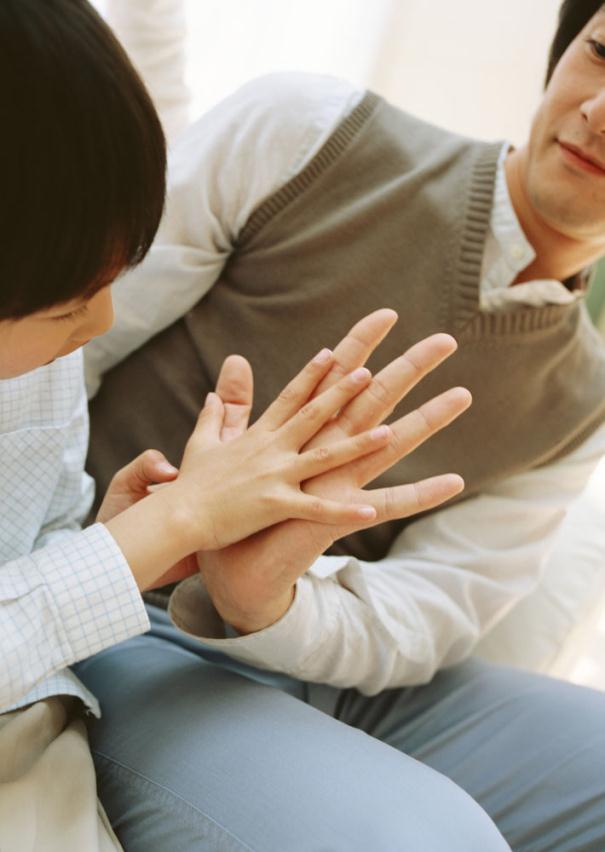 请替换文字内容，请替换文字内容，请替换文字内容，请替换文字内容，
请替换文字内容，请替换文字内容，请替换文字内容，请替换文字内容，
请替换文字内容，请替换文字内容，请替换文字内容，请替换文字内容，
请替换文字内容，请替换文字内容，请替换文字内容，请替换文字内容，
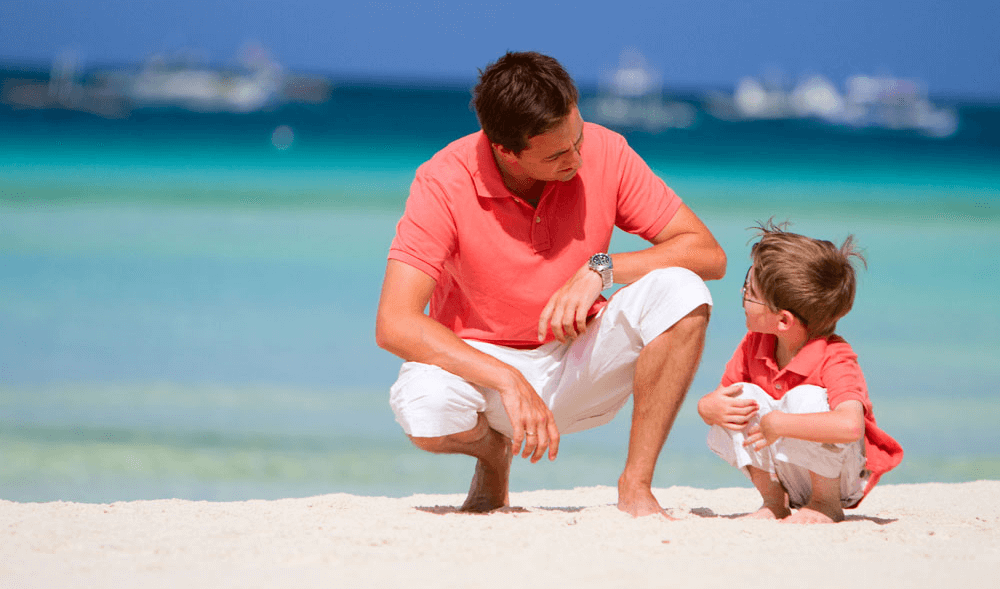 添加相关标题文字
请替换文字内容，请替换文字内容，请替换文字内容，请替换文字内容，
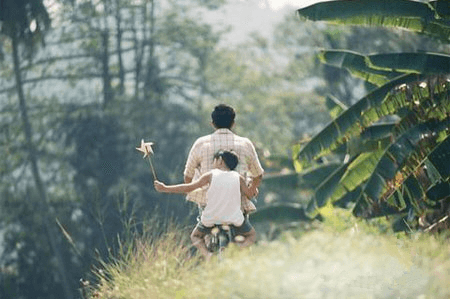 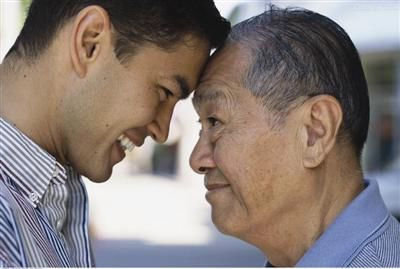 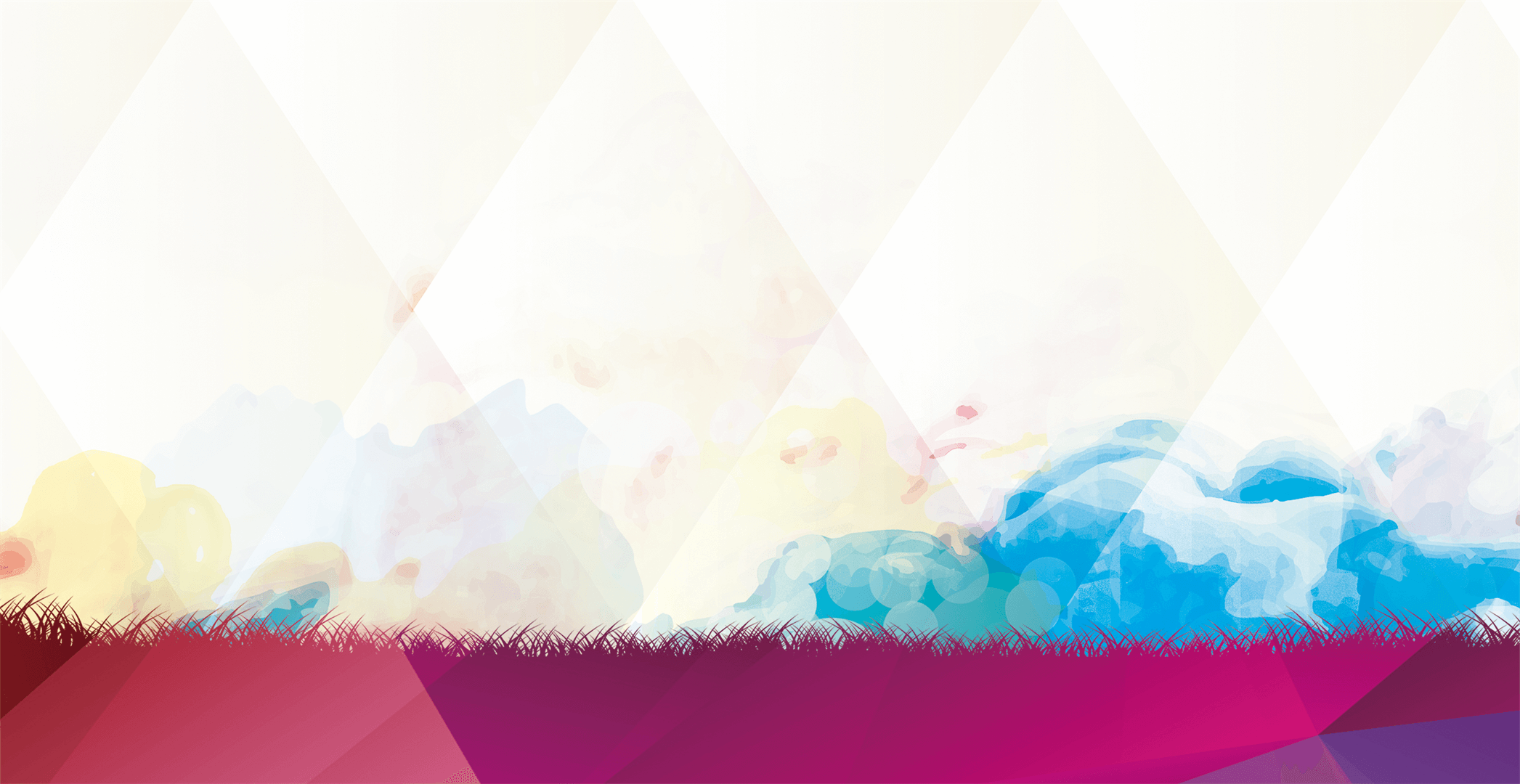 输入您单位的名称
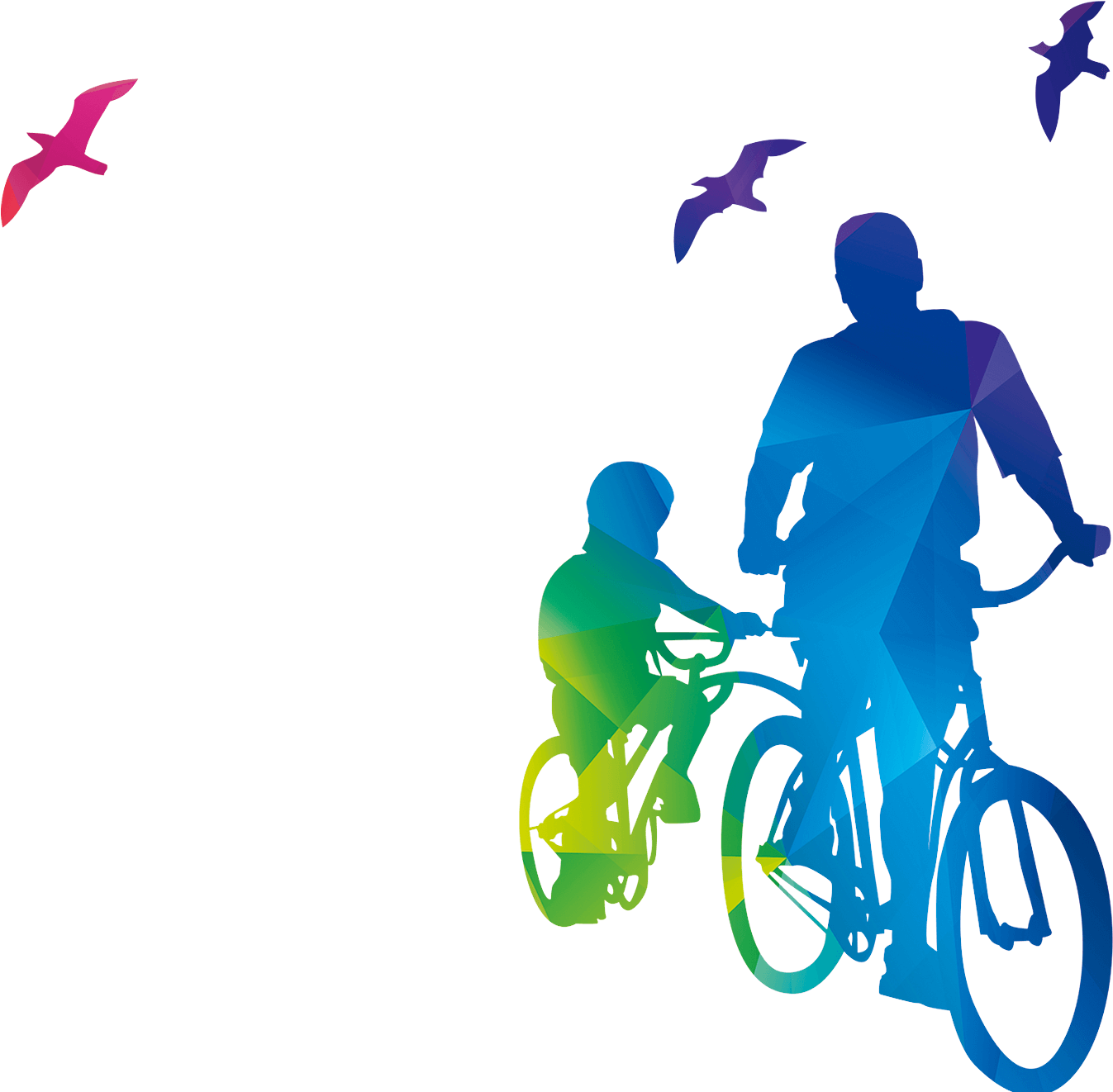 谢谢您的观看！
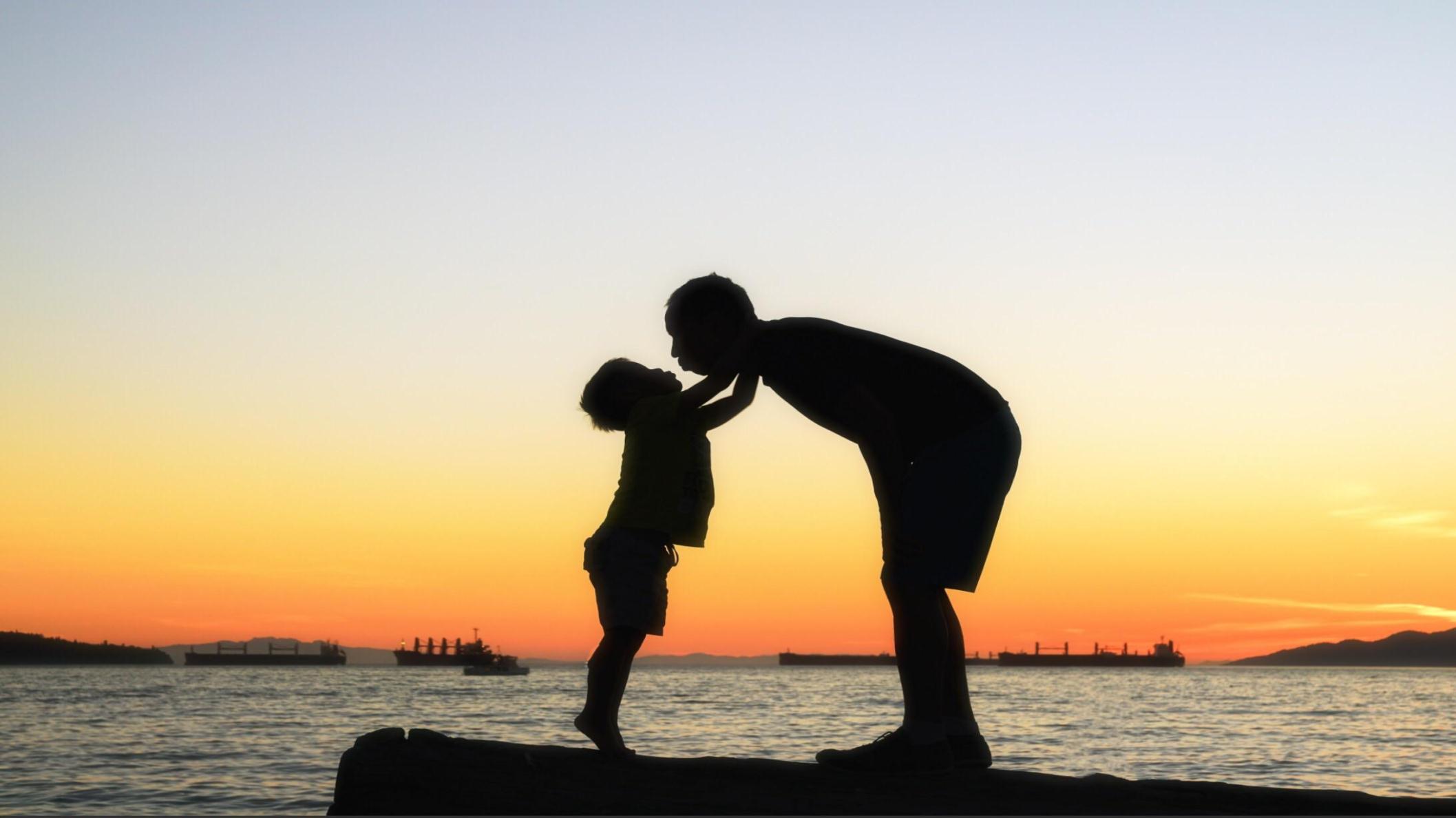 添加相关标题文字
请替换文字内容，请替换文字内容，请替换文字内容，请替换文字内容，请替换文字内容，请替换文字内容，请替换文字内容，请替换文字内容，请替换文字内容，请替换文字内容，
请替换文字内容
请替换文字内容，请替换文字内容，请替换文字内容，请替换文字内容，请替换文字内容，请替换文字内容，请替换文字内容，请替换文字内容，请替换文字内容，请替换文字内容，请替换文字内容，请替换文字内容，请替换文字内容，请替换文字内容，请替换文字内容，请替换文字内容，请替换文字内容，请替换文字内容，
请替换文字内容
请替换文字内容，请替换文字内容，请替换文字内容，请替换文字内容，请替换文字内容，请替换文字内容，请替换文字内容，请替换文字内容，请替换文字内容，请替换文字内容，请替换文字内容，请替换文字内容，请替换文字内容，请替换文字内容，请替换文字内容，请替换文字内容，请替换文字内容，请替换文字内容，
请替换文字内容
请替换文字内容，请替换文字内容，请替换文字内容，请替换文字内容，请替换文字内容，请替换文字内容，请替换文字内容，请替换文字内容，请替换文字内容，请替换文字内容，请替换文字内容，请替换文字内容，请替换文字内容，请替换文字内容，请替换文字内容，请替换文字内容，请替换文字内容，请替换文字内容，
请替换文字内容
请替换文字内容，请替换文字内容，请替换文字内容，请替换文字内容，请替换文字内容，请替换文字内容，请替换文字内容，